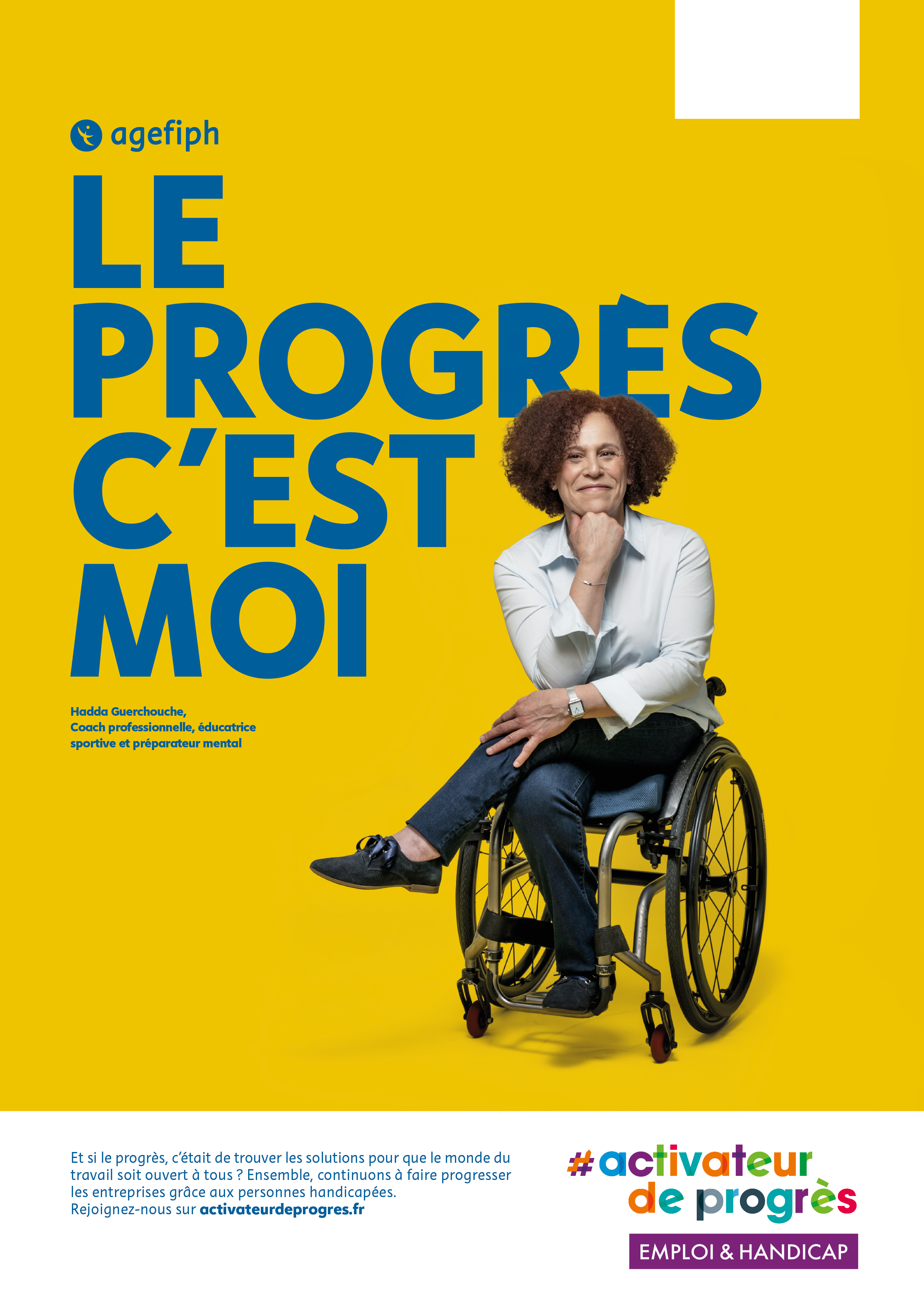 Votre logo